www.sosw.busko.pl
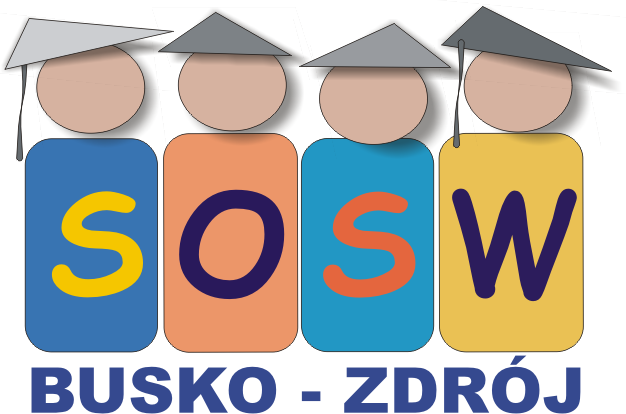 OFERTA EDUKACYJNA 2024/25
        www.sosw.busko.pl
Specjalny Ośrodek Szkolno-Wychowawczy dla Niepełnosprawnych Ruchowo  
28-100 Busko-Zdrój ul. Rehabilitacyjna  1 
www.sosw.busko.pl	 tel./fax  41/ 378-41-19  lub  41/ 378-45-74	e-mail: sekretariat@buskososw.internetdsl.pl
Dlaczego SOSW to wyjątkowe miejsce?
Ponieważ:
 w nielicznych klasach /do 12 osób/ z możliwością zamieszkania w internacie można zdobywać wykształcenie ponadpodstawowe.
Ze względu na orzeczenia uczniów tworzymy indywidualny sposób pracy dla uczniów.
Stawiamy na usamodzielnianie się uczniów
Jedno miejsce - wiele możliwości!
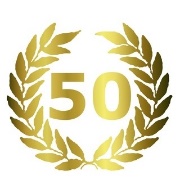 50 lat doświadczenia i tradycji
www.sosw.busko.pl
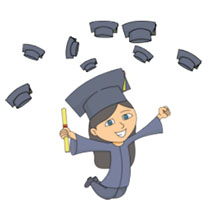 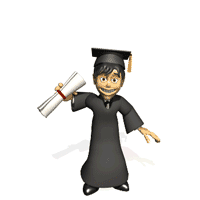 Ścieżka edukacyjna:
Szkoła podstawowa
Liceum Ogólnokształcące
Technikum
Szkoła Branżowa I Stopnia
STUDIA
PRACA
STUDIA
SZKOŁA POLICEALNA
PRACA
SZKOŁA BRANŻOWA II ST.
PRACA
PRACA
STUDIA
PRACA
www.sosw.busko.pl
Szkoła Podstawowa Specjalna
Konieczne orzeczenie o potrzebie kształcenia specjalnego
Orzeczona niepełnosprawność ruchowa  lub orzeczona niepełnosprawność ruchowa sprzężona z inną niepełnosprawnością
www.sosw.busko.pl
Liceum Ogólnokształcące
4 lata
Wykształcenie średnie
Przygotowuje do matury
Umożliwia pójście do szkoły policealnej
Umożliwia pójście na studia
www.sosw.busko.pl
Liceum Ogólnokształcące
Konieczne orzeczenie o potrzebie kształcenia specjalnego
Orzeczona niepełnosprawność ruchowa  lub orzeczona niepełnosprawność ruchowa sprzężona z inną niepełnosprawnością niebędącą niepełnosprawnością intelektualną (uczeń musi być w normie intelektualnej)
www.sosw.busko.pl
Technikum
5 lat
Wykształcenie średnie
Kwalifikacje w zawodzie, tytuł technika
Przygotowuje do matury i do egzaminów zawodowych
Umożliwia pójście do szkoły policealnej i umożliwia pójcie na studia
www.sosw.busko.pl
Technikum
Konieczne orzeczenie o potrzebie kształcenia specjalnego
Orzeczona niepełnosprawność ruchowa  lub orzeczona niepełnosprawność ruchowa sprzężona z inną niepełnosprawnością niebędącą niepełnosprawnością intelektualną (uczeń musi być w normie intelektualnej)
NASZE SZKOŁY:
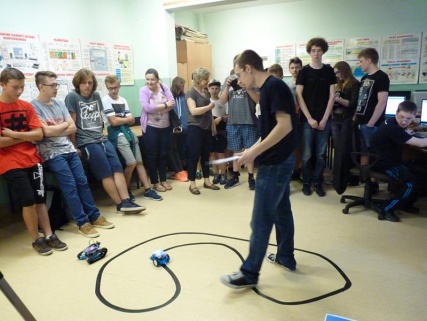 www.sosw.busko.pl
NASZE SZKOŁY:
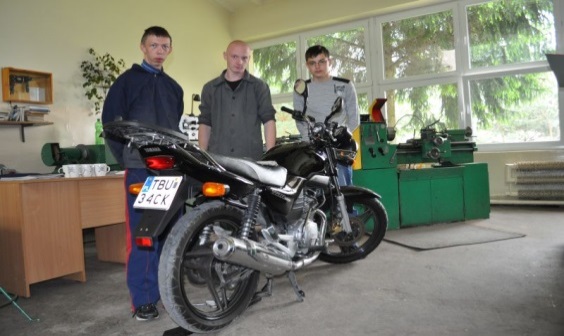 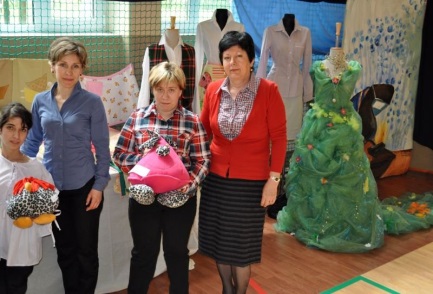 www.sosw.busko.pl
NASZE SZKOŁY:
www.sosw.busko.pl
www.sosw.busko.pl
Szkoła Branżowa I stopnia
3 lata
Wykształcenie branżowe
Kwalifikacje w zawodzie
Przygotowuje do egzaminu zawodowego
Umożliwia pójście do Szkoły Branżowej II Stopnia
www.sosw.busko.pl
Szkoła Branżowa I stopnia
Konieczne orzeczenie o potrzebie kształcenia specjalnego
Orzeczona niepełnosprawność ruchowa  lub orzeczona niepełnosprawność ruchowa sprzężona z inną niepełnosprawnością
NASZE SZKOŁY:
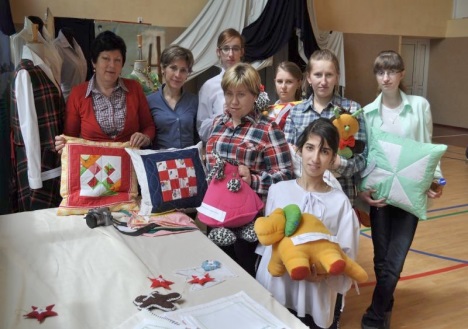 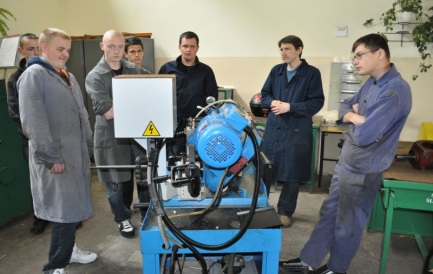 www.sosw.busko.pl
NASZE SZKOŁY:
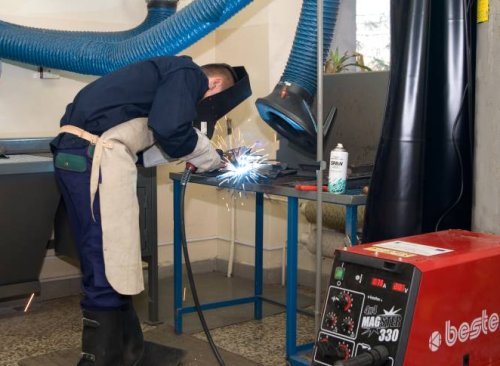 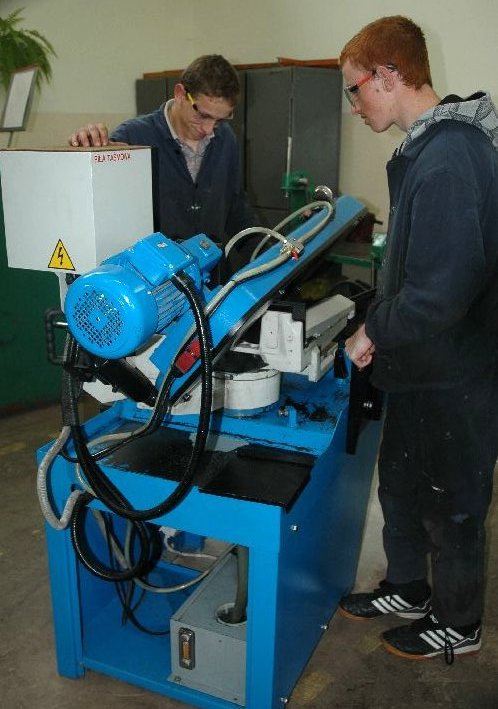 www.sosw.busko.pl
www.sosw.busko.pl
Szkoła  Policealna
od 2 do 5 semestrów
kwalifikacje w zawodzie, tytuł technika
przygotowuje do egzaminów zawodowych
www.sosw.busko.pl
Szkoła  Policealna
Konieczne orzeczenie o potrzebie kształcenia specjalnego
Orzeczona niepełnosprawność ruchowa  lub orzeczona niepełnosprawność ruchowa sprzężona z inną niepełnosprawnością niebędącą niepełnosprawnością intelektualną (uczeń musi być w normie intelektualnej)
NASZE SZKOŁY:
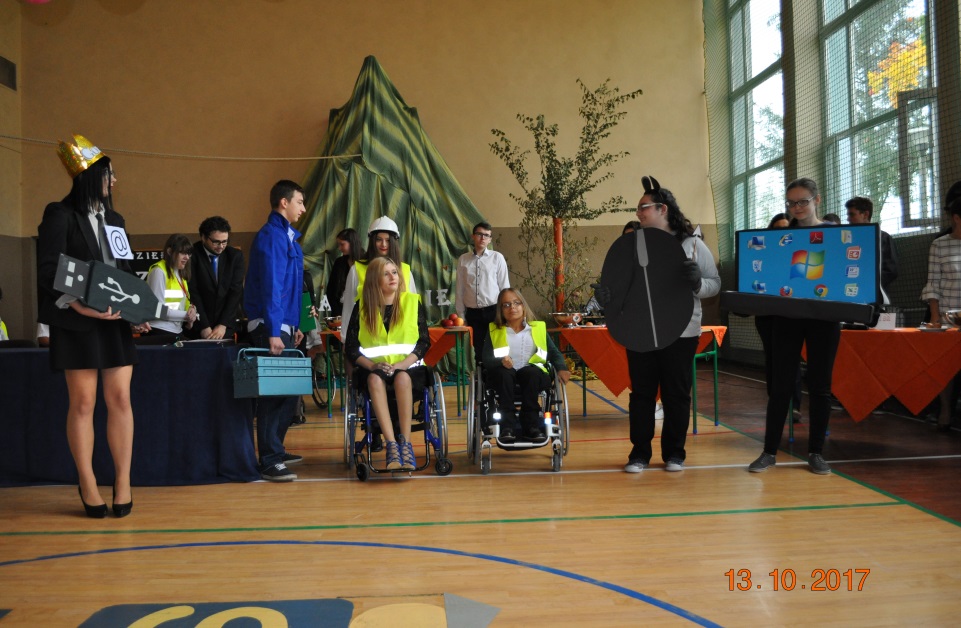 www.sosw.busko.pl
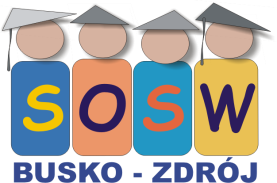 Ośrodek położony w części zdrojowej miasta.
W otoczeniu znajduje się duży kompleks sportowo-rekreacyjny.
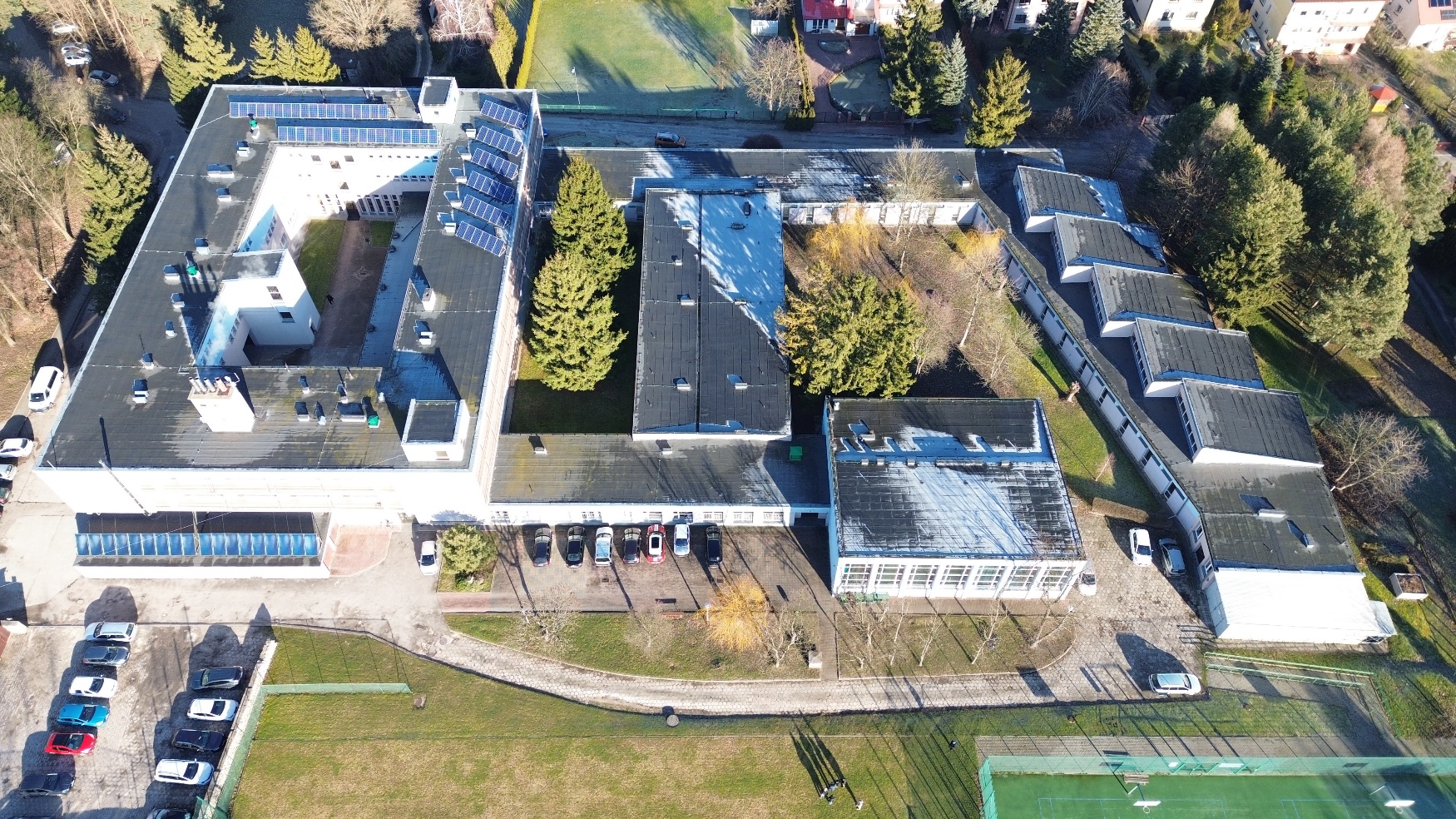 Specjalny Ośrodek Szkolno-Wychowawczy dla Niepełnosprawnych Ruchowo,  28-100 Busko-Zdrój, ul. Rehabilitacyjna  1 www.sosw.busko.pl	 tel./fax  41/ 378-41-19  lub  41/ 378-45-74	e-mail: sekretariat@buskososw.internetdsl.pl
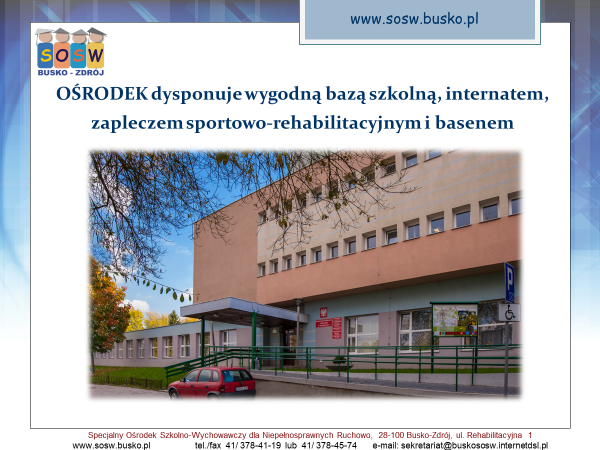 WYMAGANE DOKUMENTY TO:
ORZECZENIE O POTRZEBIE KSZTAŁCENIA SPECJALNEGO WYDANE PRZEZ PORADNIĘ PSYCHOLOGICZNO – PEDAGOGICZNĄ
SKIEROWANIE ZE STAROSTWA POWIATOWEGO W BUSKU -ZDROJU
KARTA ZGŁOSZENIA /SEKRETARIAT LUB STRONA WWW/
KONSULTACJE DLA RODZICÓW I UCZNIÓW w siedzibie Ośrodka CODZIENNIE OD 8.00 DO 14.00
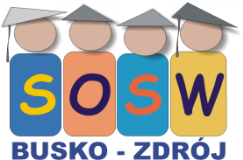 ZAPRASZAMY DO NAS!
www.sosw.busko.pl
Jesteśmy na FB, Instagramie, Tik Toku oraz
pod numerem 41 378 41 19
Specjalny Ośrodek Szkolno-Wychowawczy dla Niepełnosprawnych Ruchowo,  28-100 Busko-Zdrój, ul. Rehabilitacyjna  1 www.sosw.busko.pl	 tel./fax  41/ 378-41-19  lub  41/ 378-45-74	e-mail: sekretariat@buskososw.internetdsl.pl